Paediatric Working Group
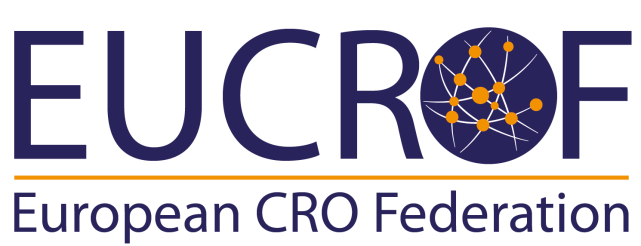 The European CRO Federation, 
one voice towards clinical research
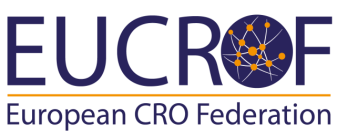 Paediatric Working Group
Chair: Dr. Martine Dehlinger-Kremer
martine.dehlingerkremer@iconplc.com
President@eucrof.eu
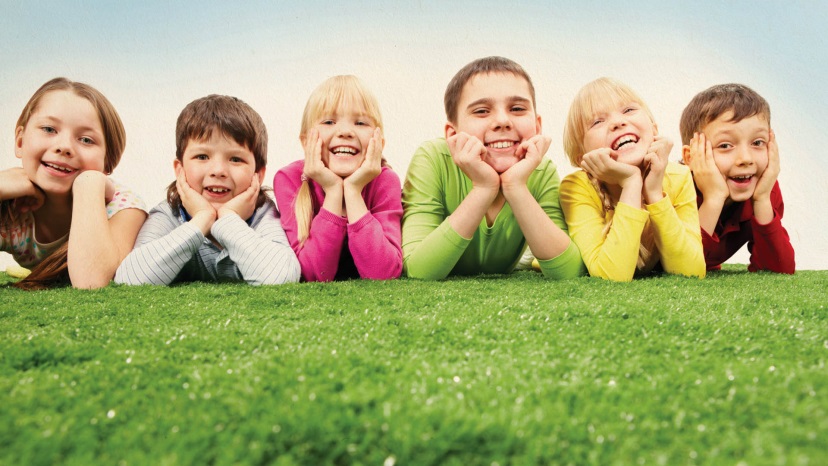 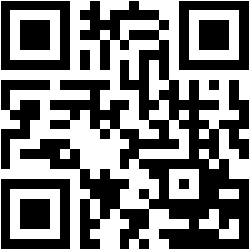 Initiatives & Achievements

Observing Member of Coordinating Group of Enpr-EMA
Creation of Guideline on Paediatric Informed Consent and Assent Form in the EU in collaboration with Ethics group of Enpr-EMA 
Member of  Cross Boarder clinical trials Working Group of Enpr-EMA
Attendance and contribution to the Annual Enpr-EMA Workshop Meetings
Attended and Presented at Enpr-EMA meeting and workshop, 9-10 October, Amsterdam 2024
EFGCP Better Medicines for Children conference, Presentation and Session co-chair, Brussels, 22-23 October 2024
Attending c4c international Meeting and workshop 13-14 November 2024
Attending MRCT Brocher Foundation Paediatric conference , Hermance, Switzerland January 2023
EUCROF Pediatric Workshop, Presentations on Global Regulatory and Ethical Considerations for Paediatric Drug Development, Rome, 12 Sept 2023
Presented at TOPRA  Annual Symposium Paediatric investigation, Lisbon, October 2023 
EFGCP Better Medicines for Children conference, Moderator, Introduction and closing notes, Amsterdam, 17-18 Oct 2023
SCRS Summit, Presenter and Panellist on DCT, Lisbon, 13 November 2023
Duchenne Patient Academy, Introduction to medicine registration pathways, Athens, 01 Dec 2023
Introduction and moderation of a MRCT (FDA funded) Webinar on Assent and Consent in the Field: Culture Context, and Respect”, 28 June 2022
Presentation at the Society for Clinical Trials 43rd Annual Meeting on  How And When To Include Adolescents In Adult Research​, San Diego, USA, 16 May 2022
Presentation at the Society for Clinical Trials 43rd Annual Meeting on Correcting Disparities In Adolescent Access To Medicines By Promoting Age-Inclusive Research​, San Diego, USA, 18 May 2022
Presented in the 4th Nordic conference on paediatric medicines, Helsinki, 13-14 September 2022
EFGCP  Annual  Paediatric conference, Better Medicines for Children 17-18 October 2022
SCRS Summit, Presenter and Co-Chair of session, Lisbon, 14-15 November 2022
Presented at Duchenne Academy Annual Meeting, 02 December 2022
The mission of the EUCROF Paediatric Working Group is to advance paediatric research by undertaking targeted projects in collaboration with key stakeholders, including regulatory authorities, the pharmaceutical and biopharmaceutical industries, academia, paediatric sites and networks, patients, and patient advocacy groups. Additionally, the working group strives to enhance knowledge and expertise in paediatric clinical research.
Highlights
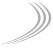 Established on 18th December 2007
Comprises 11 members from  different  countries
Advocates for and supports Clinical Research in Paediatrics within the healthcare-related industry.
Recognized by the European Medicines Agency (EMA), National Regulatory Authorities, the European Commission, and other stakeholders as the representative body for CROs in Europe.
Engaged in ongoing discussions to enhance Paediatric regulations and guidelines.
Serves as an observer member of the Enpr-EMA coordination group.
Members
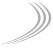 Germany 
Martine Dehlinger-Kremer  (Chair)
Jürgen Schäfer
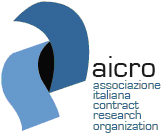 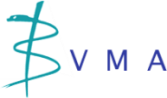 Italy
Donato Bonifazi
Publications
 

In preparation – review paper on “ Rare diseases in Pediatrics in MENA Region”. 
“Correcting Disparities in Adolescent Access to Medicines By Promoting Age Inclusive Research: A Review of Regulatory Guidance”, M Dehlinger-Kremer, peer-reviewed journal, Clinical Trials, 05 November 2022
“Informed Consent Contents for Paediatric Clinical Trials in Europe” in collaboration with Enpr-EMA,  Archives of Disease in Childhood (ADC) 1–9. doi:10.1136/archdischild-2021-322798
Improving Medicines for Children with Advancements in Pediatric Clinical Research“, Dr M Dehlinger-Kremer. Journal for Clinical Studies, 4 July 2019, Vol 11 Issue 4, Pages 14-17, 2019
“Paediatric Informed Consent and Assent Form: Current Status of Country Requirements” Applied Clinical Trials, October 2016
How to establish communication between Enpr-EMA, site networks and industry (pharma/CRO)”, Applied Clinical Trials, Jan 08, 2016
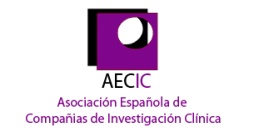 Spain
Alex Cvetkovich Mutañola,
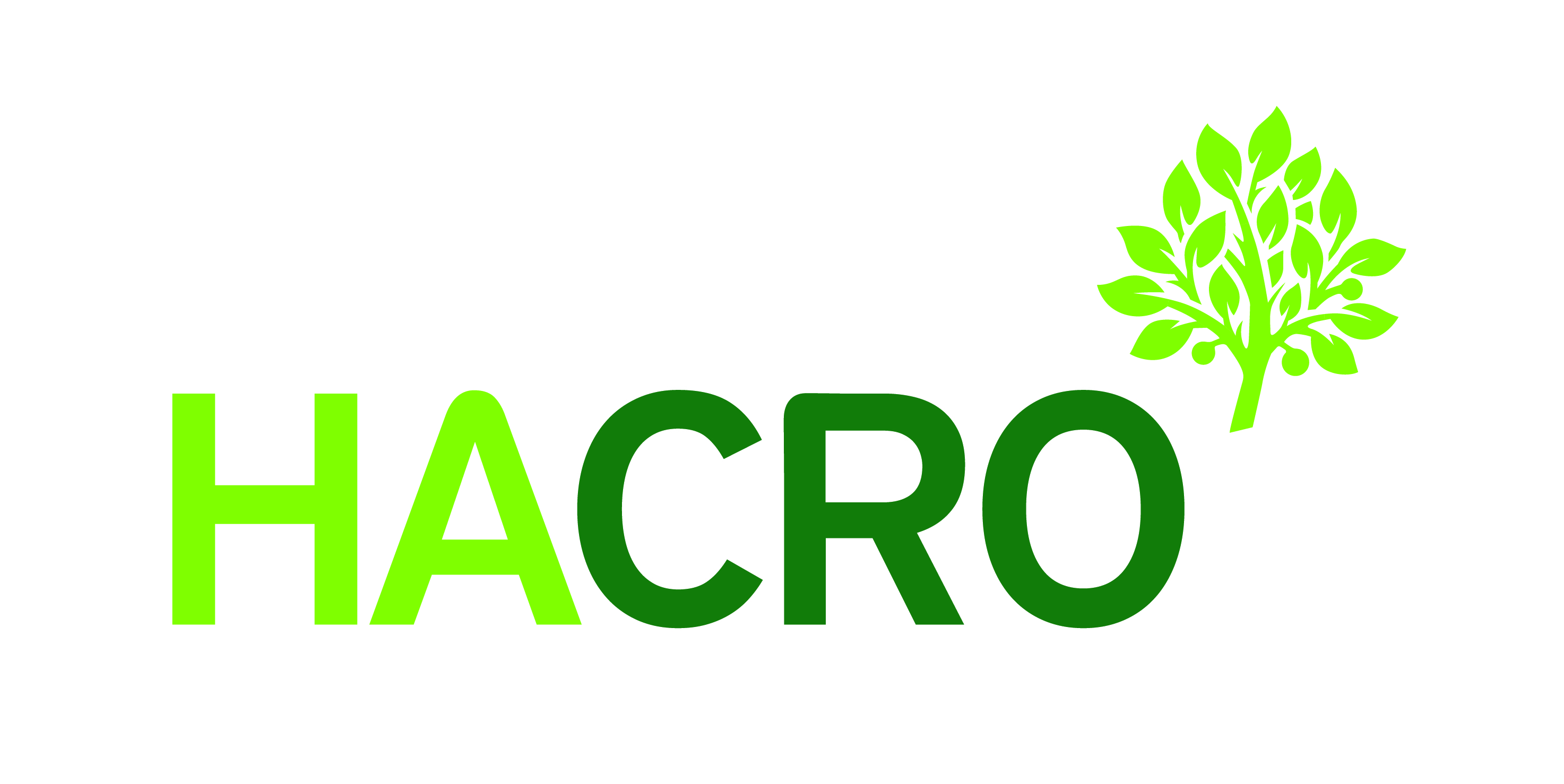 Greece
Sophia Romboli
Czech Republic
Nevolova Pavla		        
Ian Vasicka (Scientific Advisor)
Egypt         Diana Hanna

Israel         Nira Garty

Portugal   Alexandra Paul

USA           Susan K. McCune
ACROICZ